La sœur de ma mère est ma  _______________________.
La mère de mon père est ma _______________________.
Les enfants de mon oncle sont mes ________________________.
Le mari de ma grand-mère est mon _________________________.
La fille de mon frère  est ma _______________________ .
Révision:La famille
j’ai 
tu as
il/elle/on a
nous avons
vous avez
ils/elles ont
Révision:Le verbe avoir
Opens tomorrow morning at 10:00
Closes on Thursday at 11:59 p.m.
30 minute time limit
Subjects:  La famille/le verbe avoir/les verbes en –er/possessive determiners (SINGULAR ONLY:  mon/ma/mes, ton/ta/tes, son/sa/ses)
Révision:Le verbe avoir
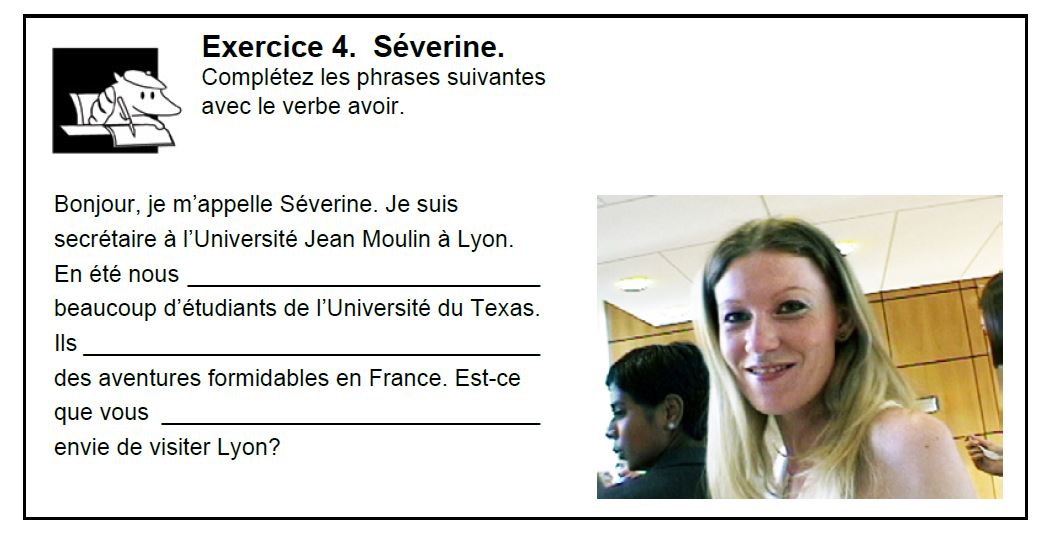 Est-ce que tu as des frères ou des soeurs?
Est-ce que tu as un chat ou un chien?
Quel âge as-tu?
Est-ce que tu as un stylo ou un crayon?
Questions
Les verbes en -er
Le weekend, je ne travaille pas à la fac.  
Ma copine et moi, nous jouons au tennis et nous regardons la télé.
Les verbes en –er
Et toi, tu joues au tennis?
   Oui, je joue…/Non, je ne joue pas…
Est-ce que tu travailles le week-end ou est-ce que tu regardes la télé?
   Je travaille…/Je regarde…
To get the stem, drop the –er: 

 travailler             travaill-

Then, you add your endings:

	je:          -e		nous:       -ons
	tu:        -es		vous:        -ez
	il/elle:   -e		ils/elles:   -ent
How to conjugate –er verbs
je travaille     	nous travaillons

tu travailles    	vous travaillez

il/elle/on travaille    ils/elles travaillent
Le présent des verbes en –er
Conjuguez les verbes 

            aimer                   et                    jouer
Les verbes en -er
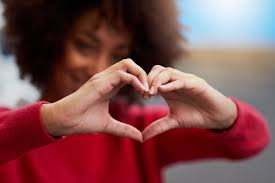 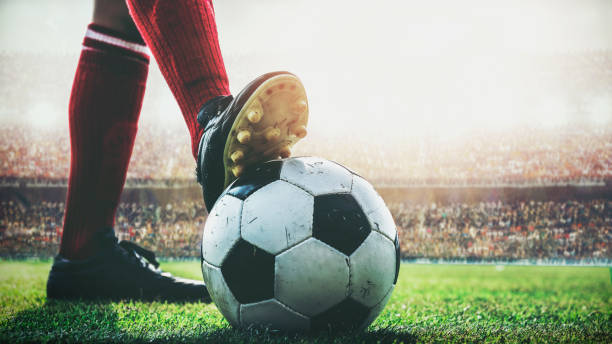 j’aime
tu aimes
il/elle/on aime
nous aimons
vous aimez
ils/elles aiment
aimer – to like or love
je joue
tu joues
il/elle/on joue
nous jouons
vous jouez
ils/elles jouent
jouer – to play
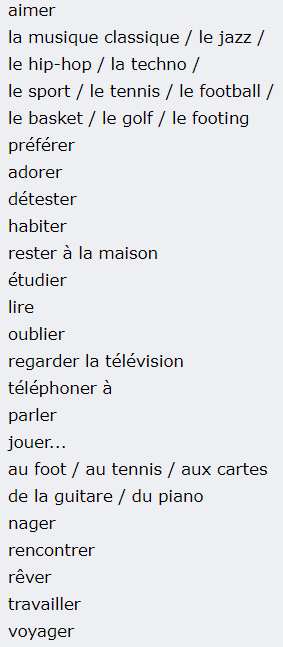 Les passe-temps
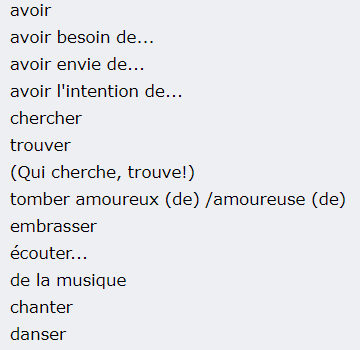 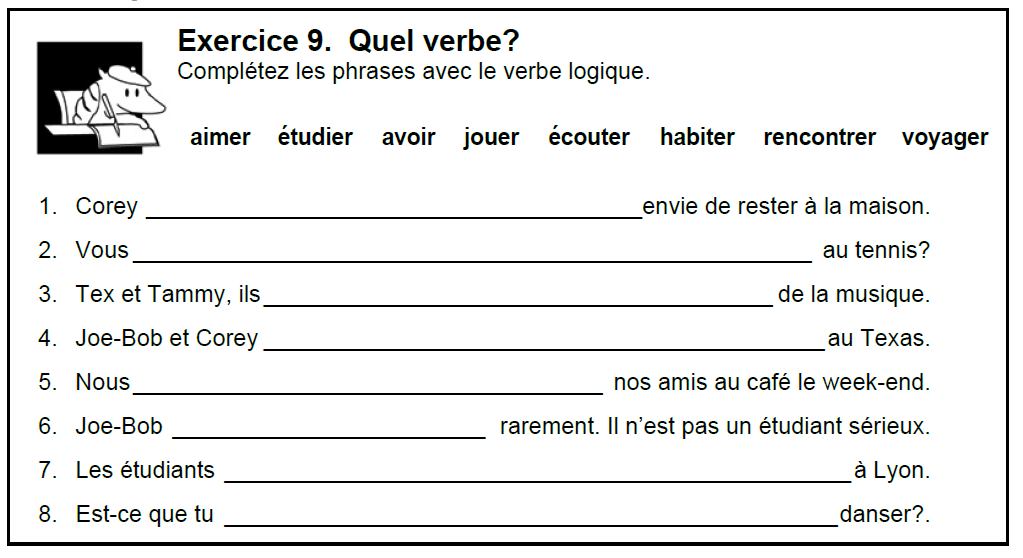 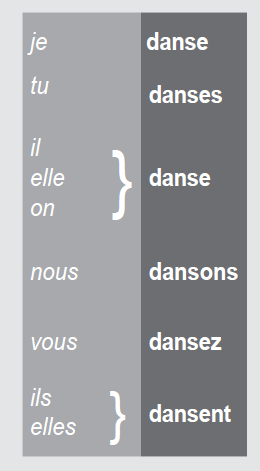 il joue   vs.  ils jouent  (s is silent)
il aime  vs. ils aiment  (pronounce the s)
Prononciation
Les passe-temps:  Audrey et Camille
Les passe-temps:  Audrey et Camille
Les passe-temps:  Audrey et Camille
Audrey aime lire.
Tu aimes lire aussi?
Oui, j’aime lire.
Les Verbes de Préférence
Moi, j’aime jouer au football.
Tu aimes jouer au foot?
Oui, j’aime jouer au foot.
Les Verbes de Préférence
aimer
adorer
préférer		+	infinitif
détester
Les Verbes de Préférence
conjugation +    infinitif
Modèle:  Mes soeurs         aiment              danser.

Mes parents                   adorent                 voyager.
Ma grand-mère             préfère                  nager.
Mon frère                        déteste                  étudier.
Les Verbes de Préférence
Les verbes en -er
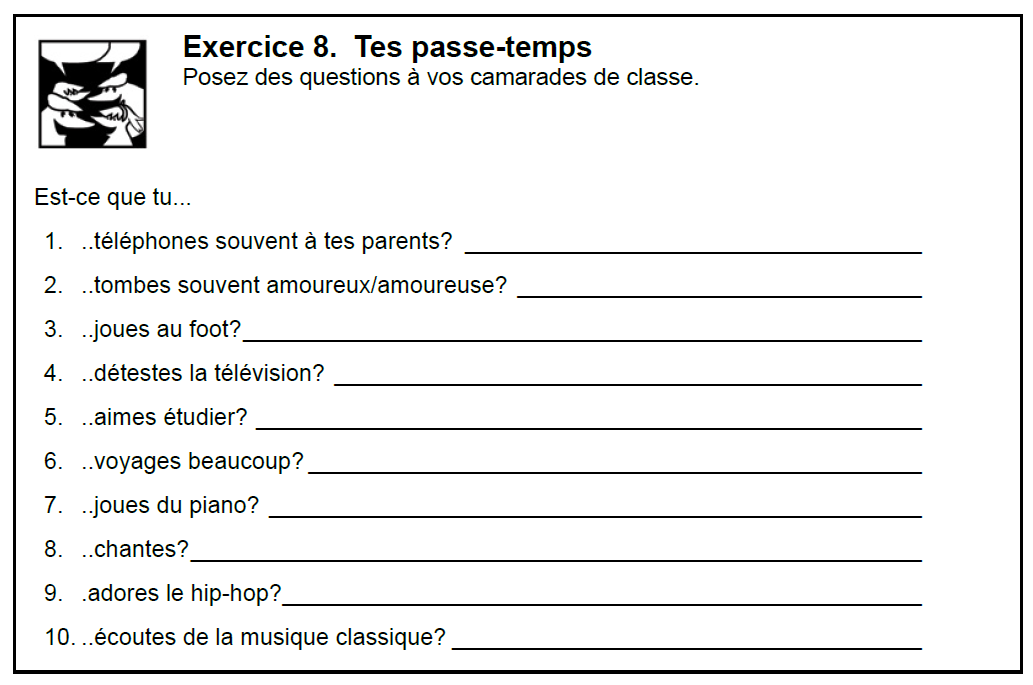